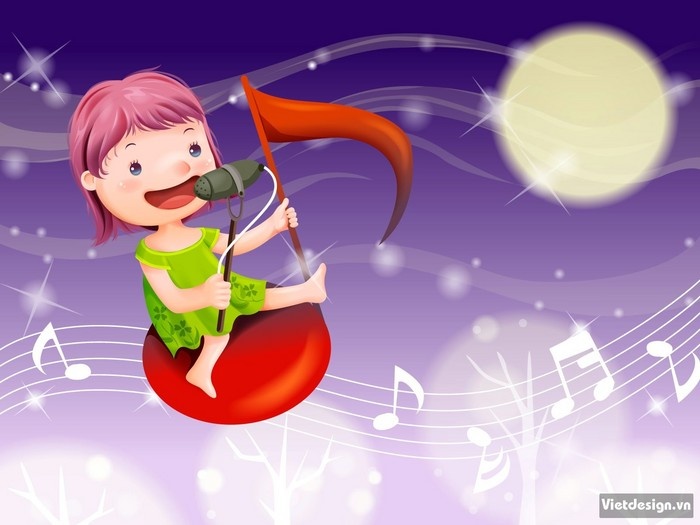 TRƯỜNG TIỂU HỌC XUÂN YÊN
Chào mừng quý thầy cô về dự tiết
AÂM NHAÏC LÔÙP 1
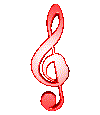 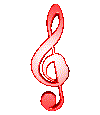 GV thực hiện:TRẦN THỊ LOAN
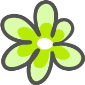 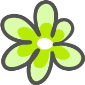 KHỞI ĐỘNG
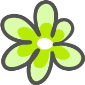 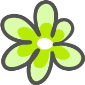 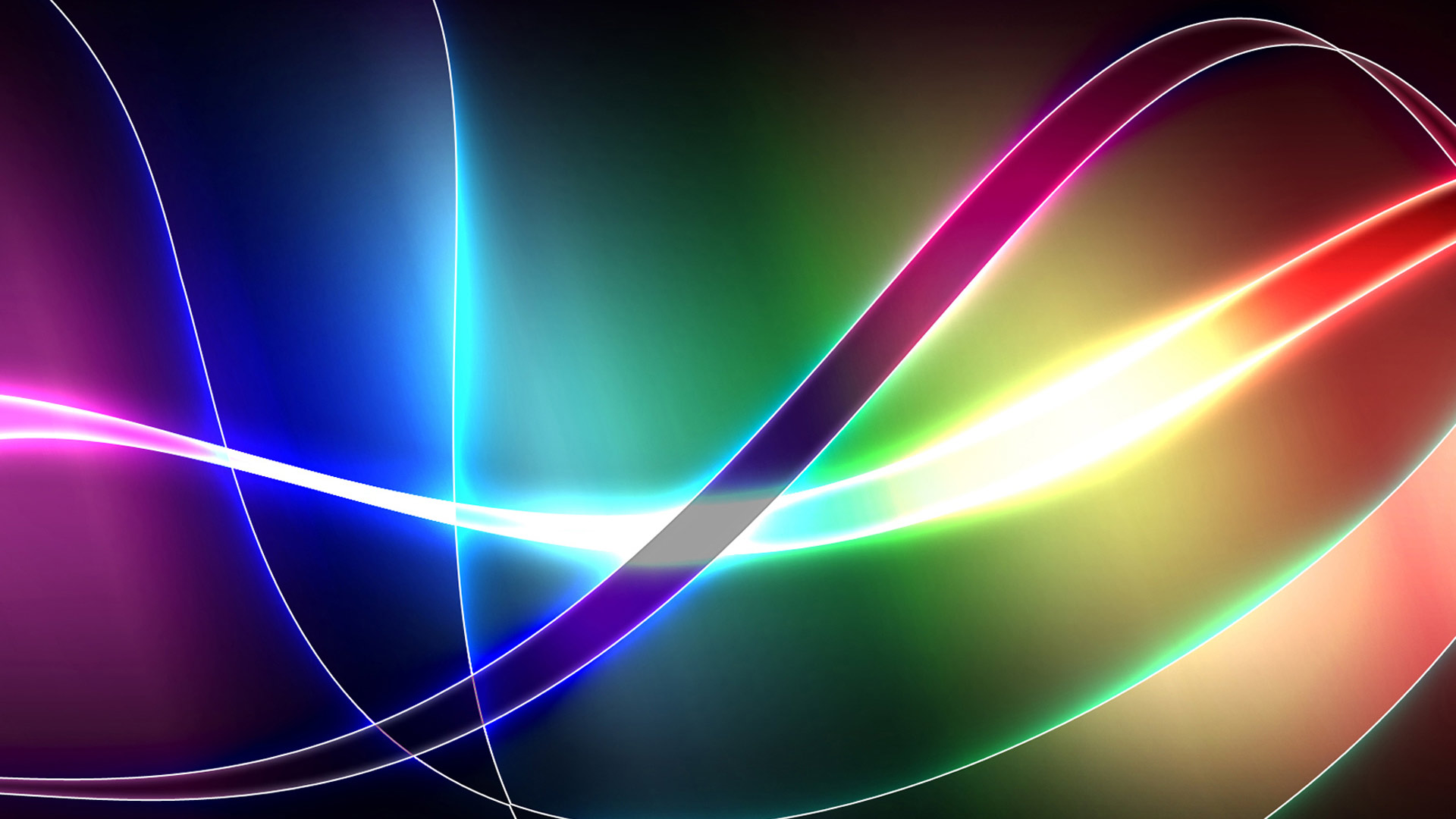 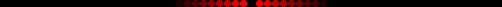 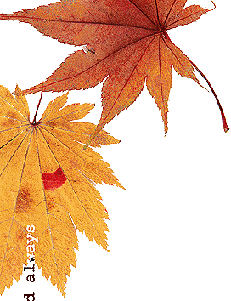 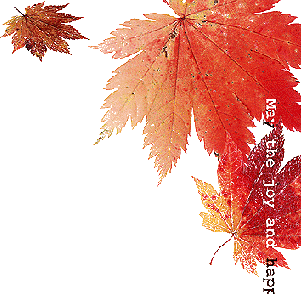 TRÒ CHƠI “BÔNG HOA TẶNG BẠN”
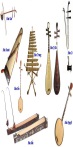 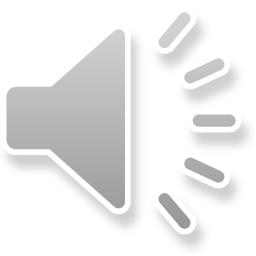 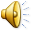 Thể lệ: HS vừa hát vừa chuyền bông hoa cho đến hết bài. Người cuối cùng nhận hoa sẽ thực hiện yêu cầu “tặng hoa và gửi một lời chúc đến người bạn mình yêu thích nhất trong lớp”
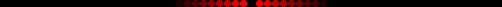 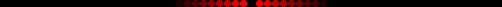 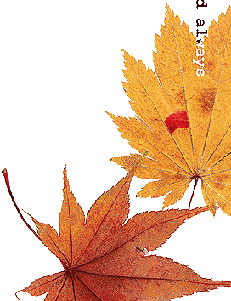 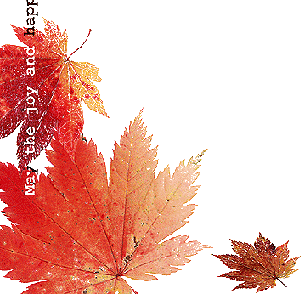 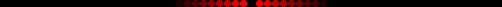 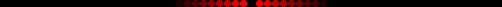 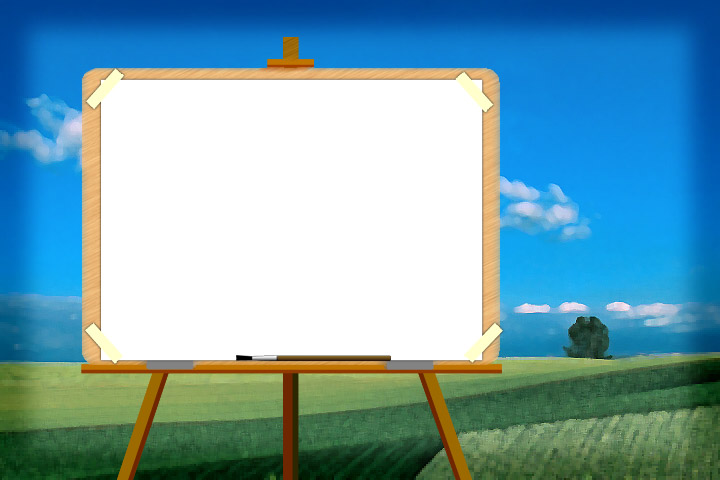 Học hát:
CHÀO NGƯỜI BẠN MỚI ĐẾN
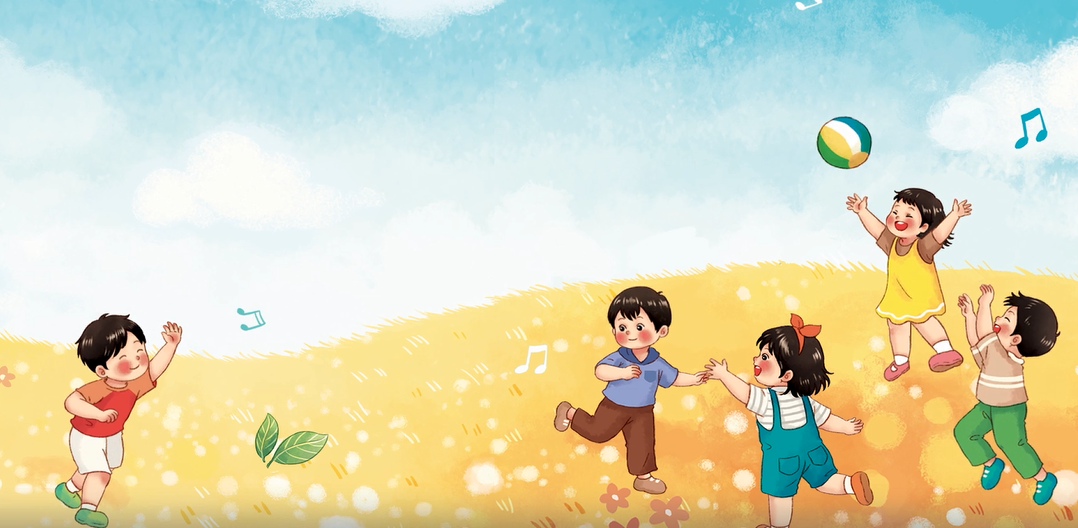 Lương Bằng Vinh
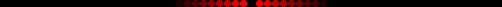 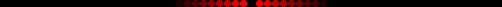 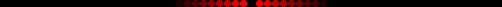 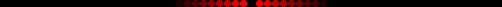 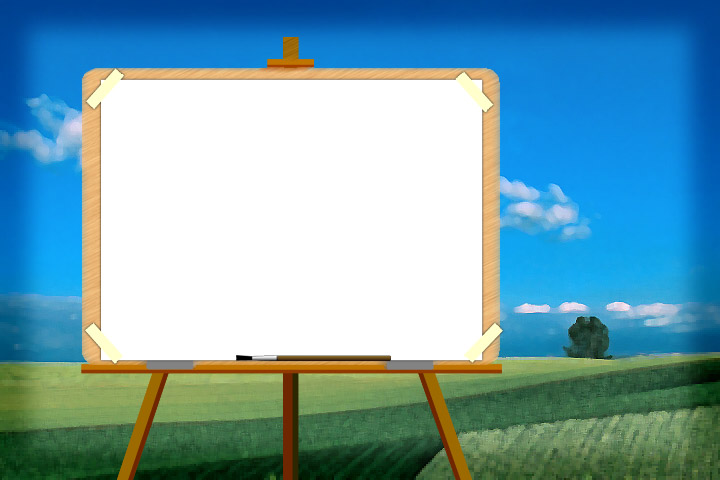 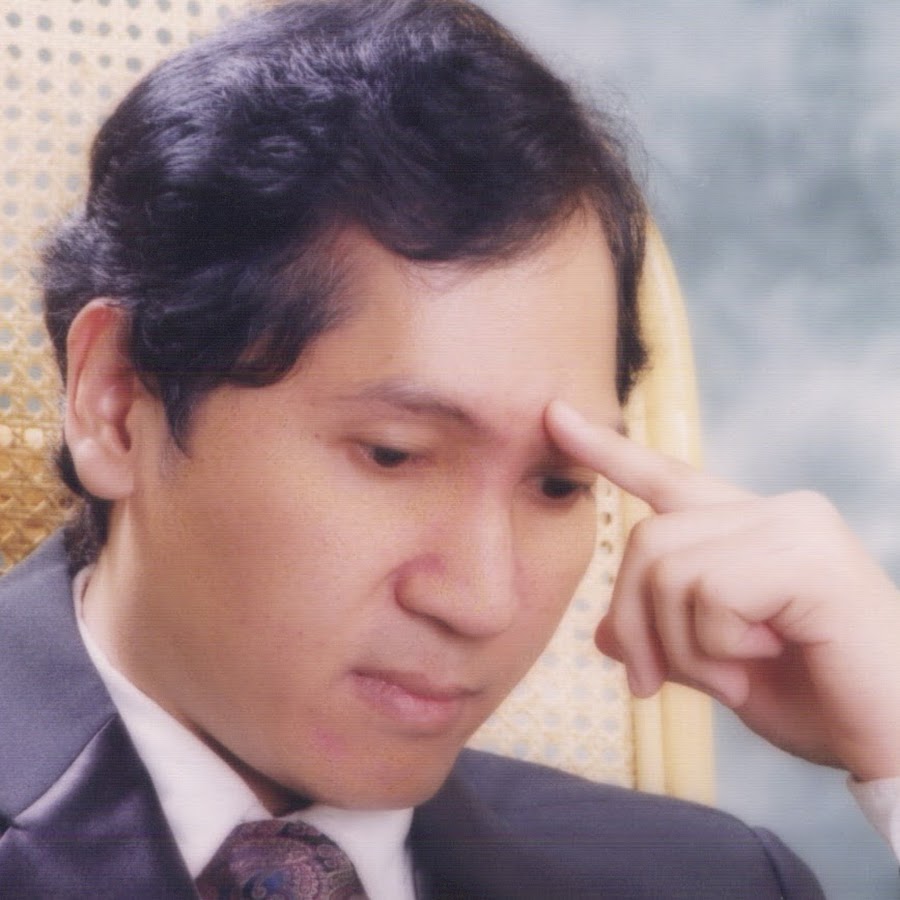 Những bài hát của N.S Lưu Bằng Vinh viết cho thiếu nhi như Gà trông thổi kèn, Cái Bống, Tập đếm, Cây chổi rơm... Ông là bố của ca sĩ Lương Bằng Quang nhưng hiện nay chưa có tài liệu ghi rõ về nhạc sĩ.
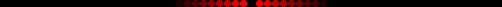 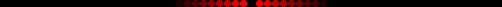 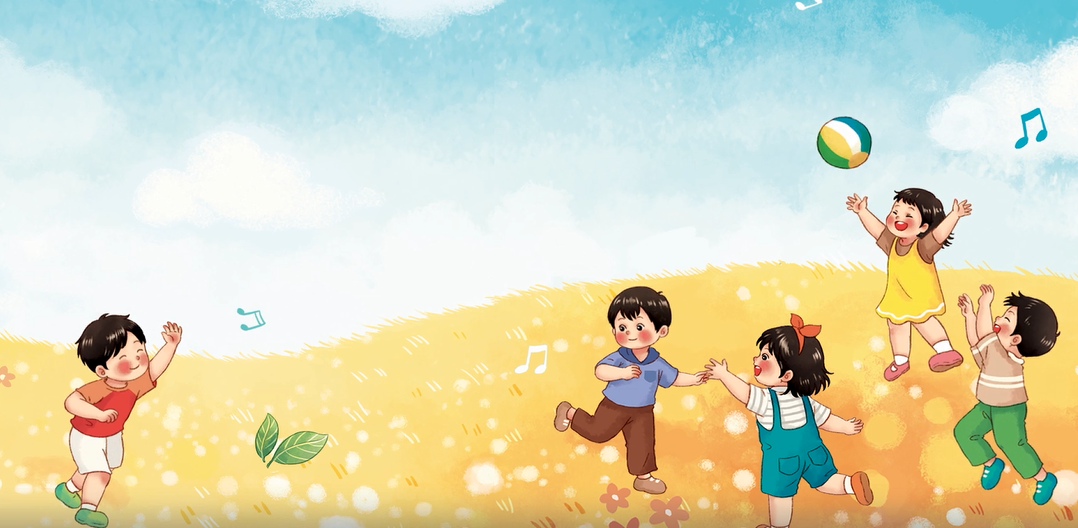 Nhạc sĩ: Lương Bằng Vinh
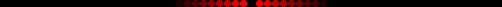 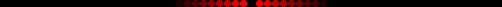 Nghe hát mẫu
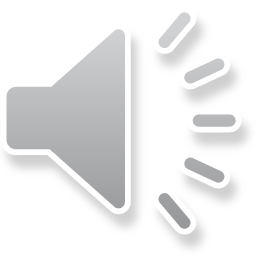 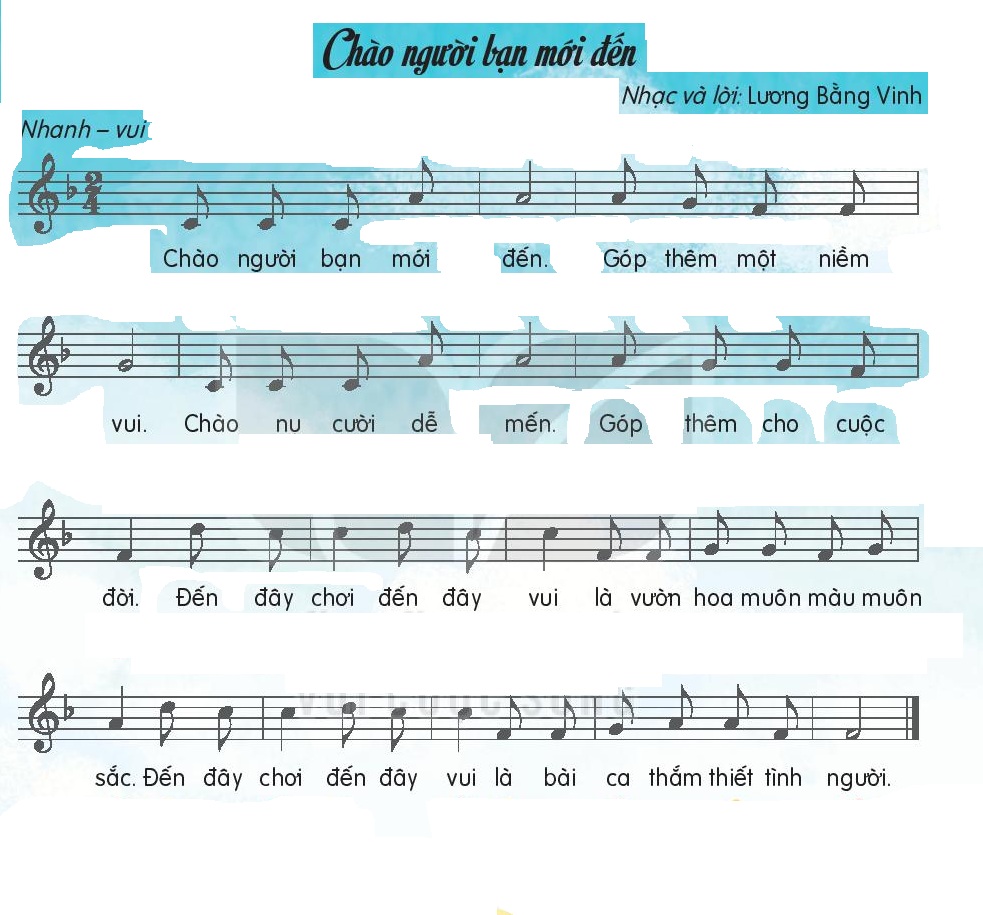 Nghe giai điệu
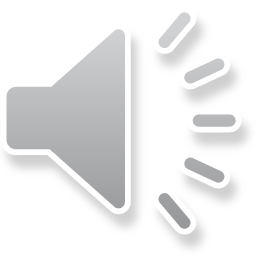 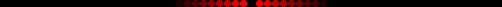 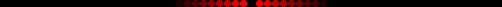 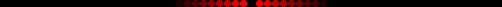 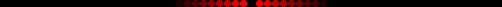 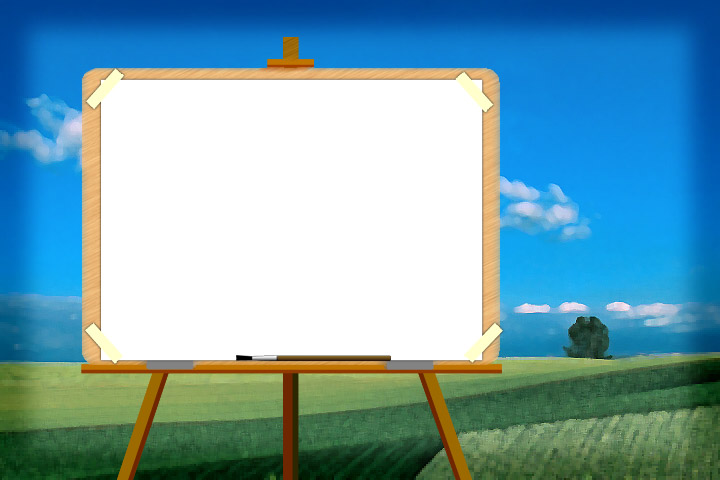 ĐỌC LỜI CA
CHÀO NGƯỜI BẠN MỚI ĐẾN
Lương Bằng Vinh
Chào người bạn mới đến. Góp thêm một niềm vui
Chào nụ cười dễ mến. Góp thêm cho cuộc đời
Đến đây chơi đến đây vui là vườn hoa muôn màu muôn sắc
Đến đây chơi đến đây vui là bài ca thắm thiết tình người
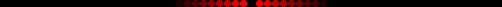 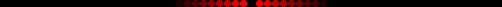 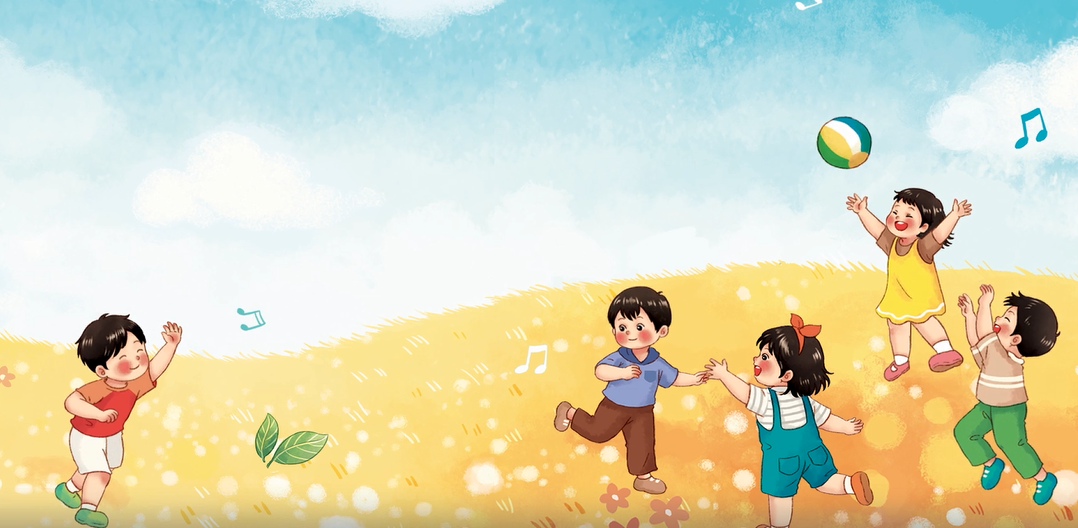 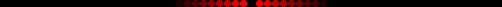 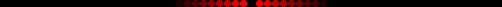 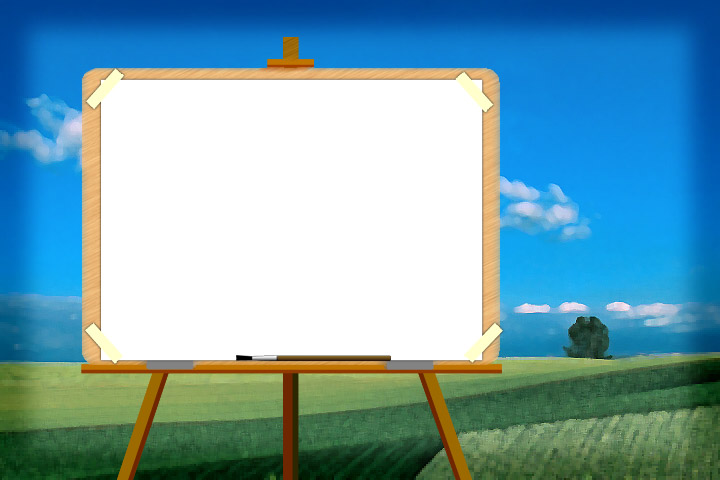 TẬP HÁT TỪNG CÂU
Câu 1
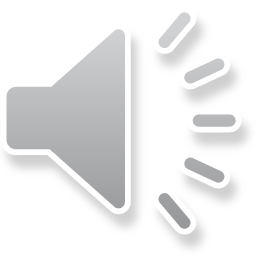 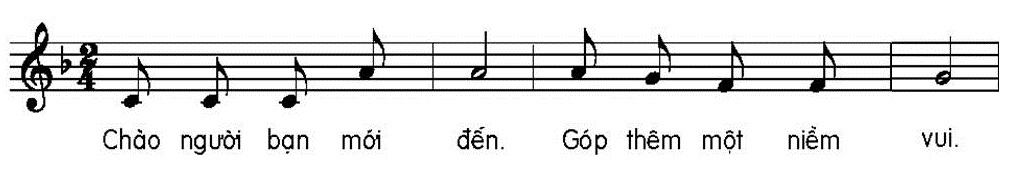 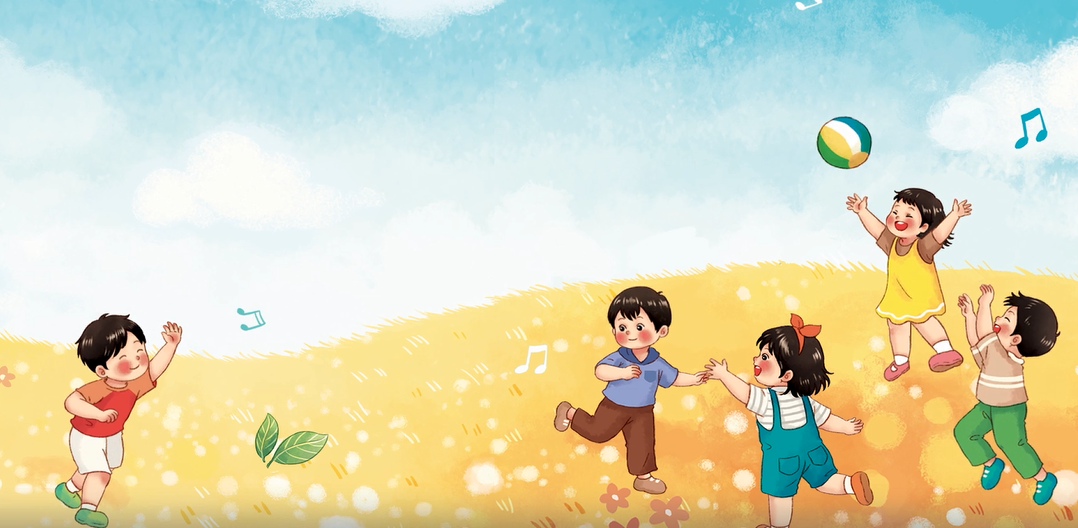 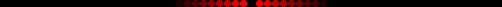 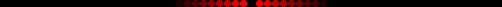 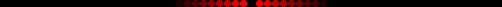 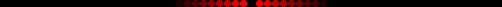 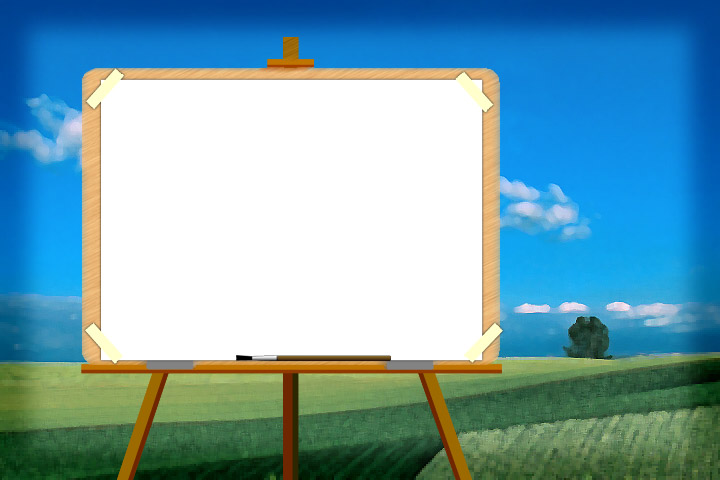 TẬP HÁT TỪNG CÂU
Câu 2
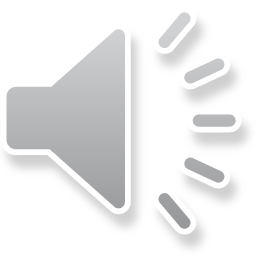 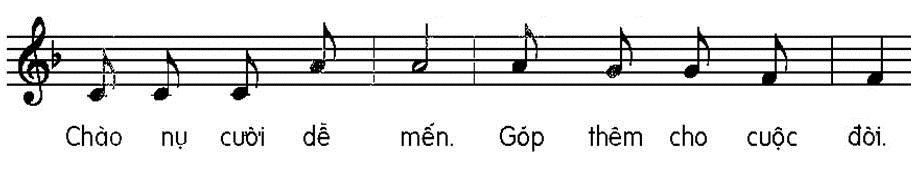 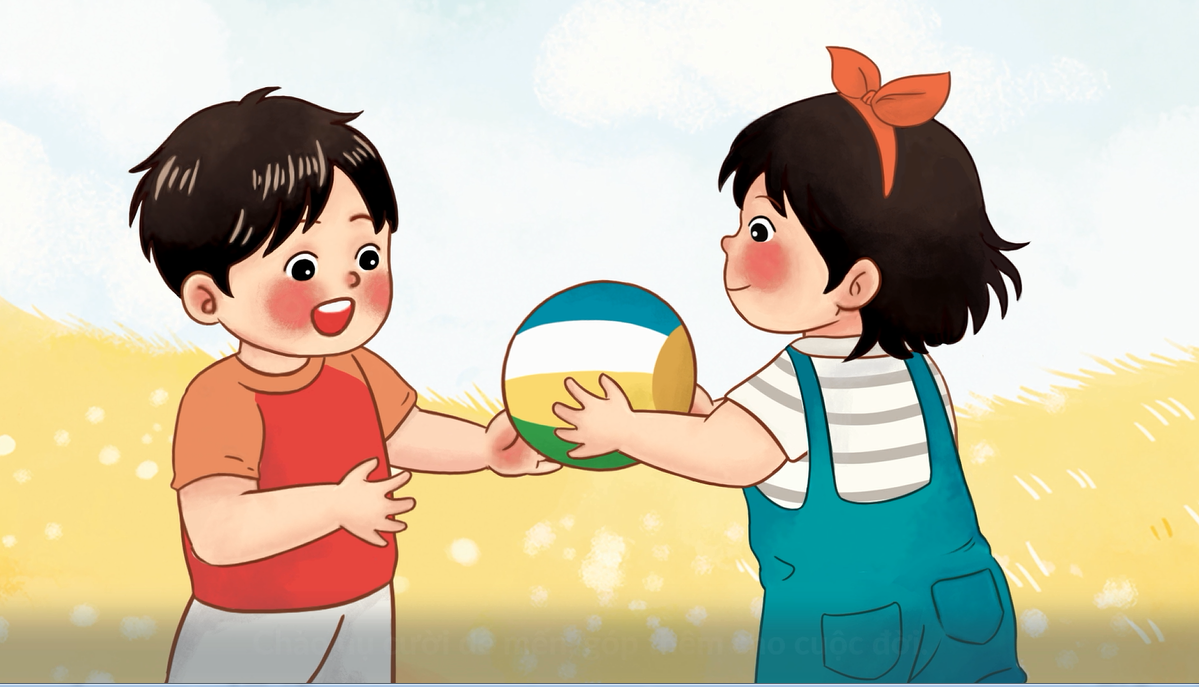 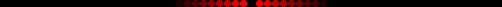 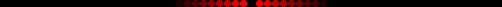 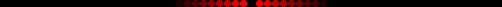 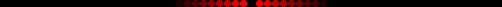 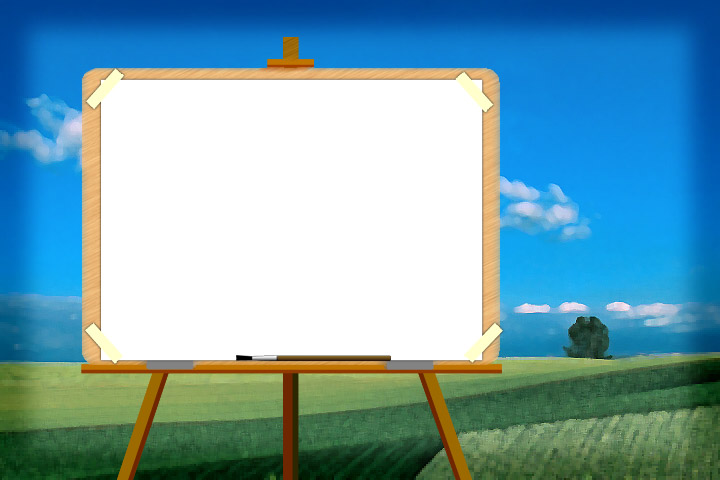 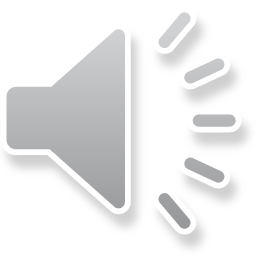 Câu 1 + 2
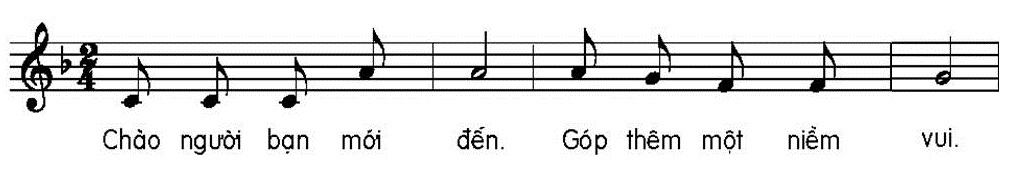 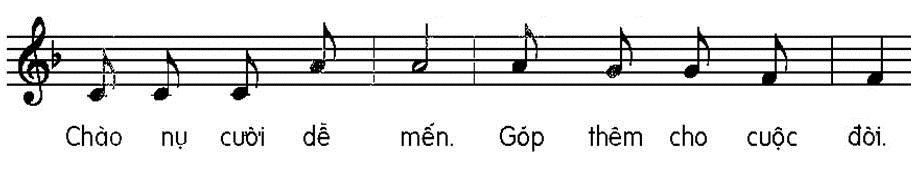 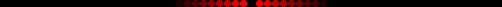 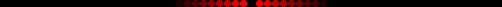 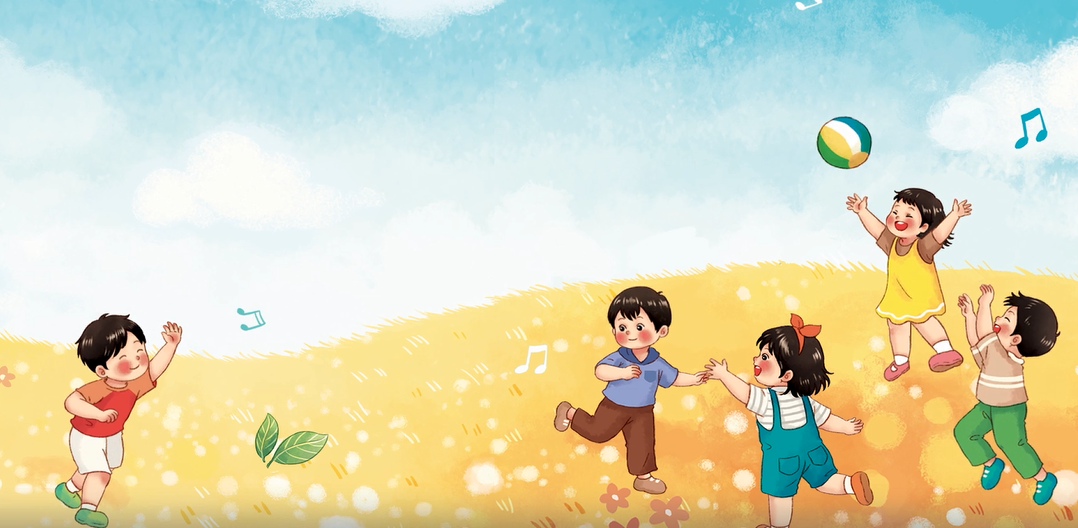 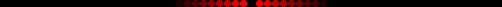 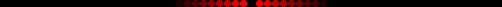 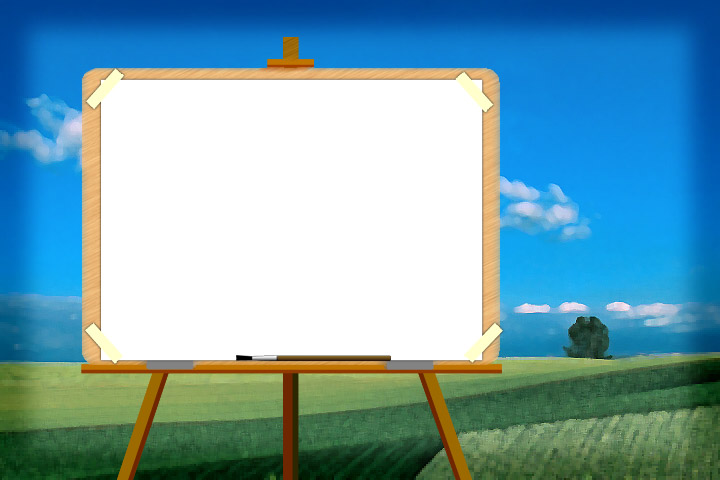 TẬP HÁT TỪNG CÂU
Câu 3
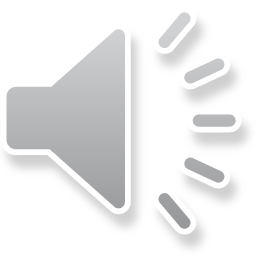 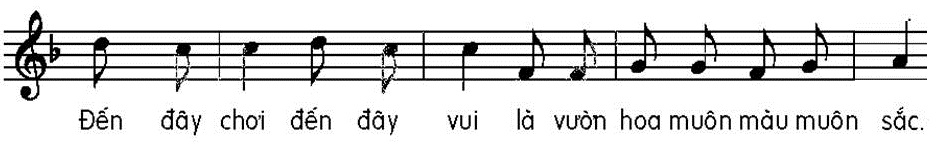 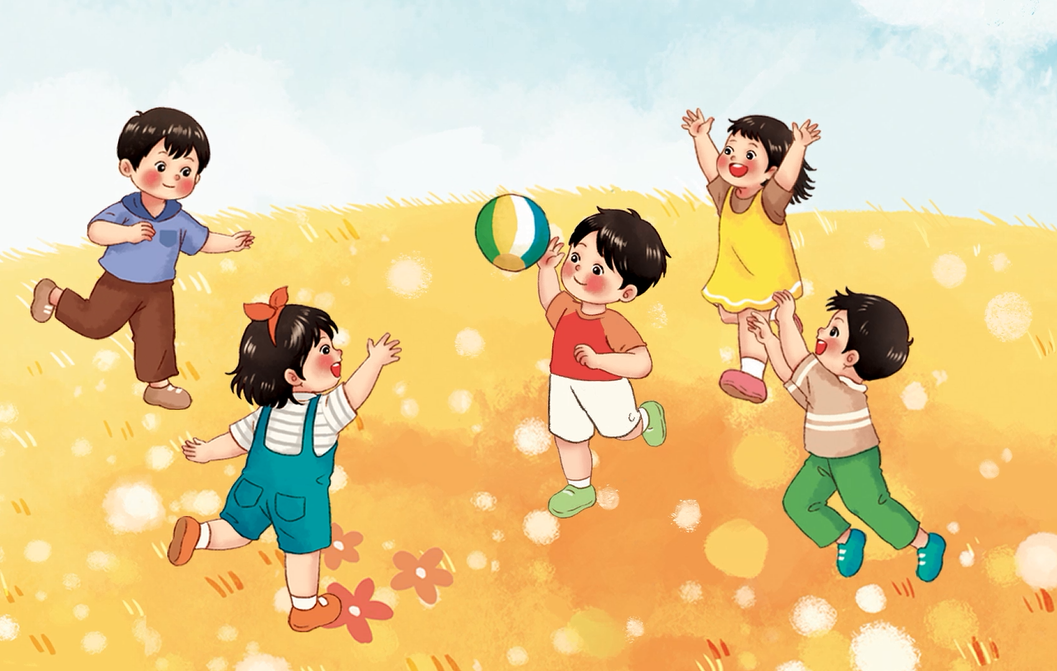 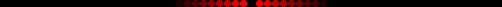 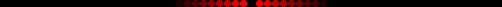 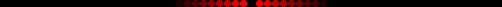 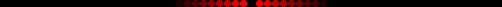 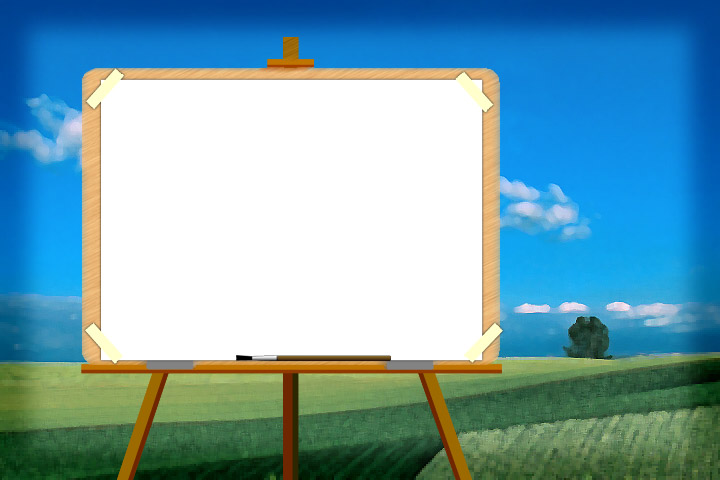 TẬP HÁT TỪNG CÂU
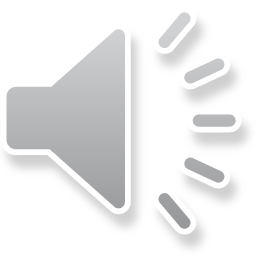 Câu 4
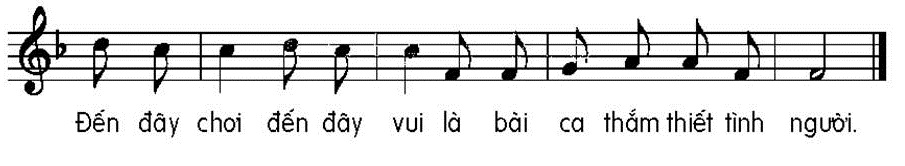 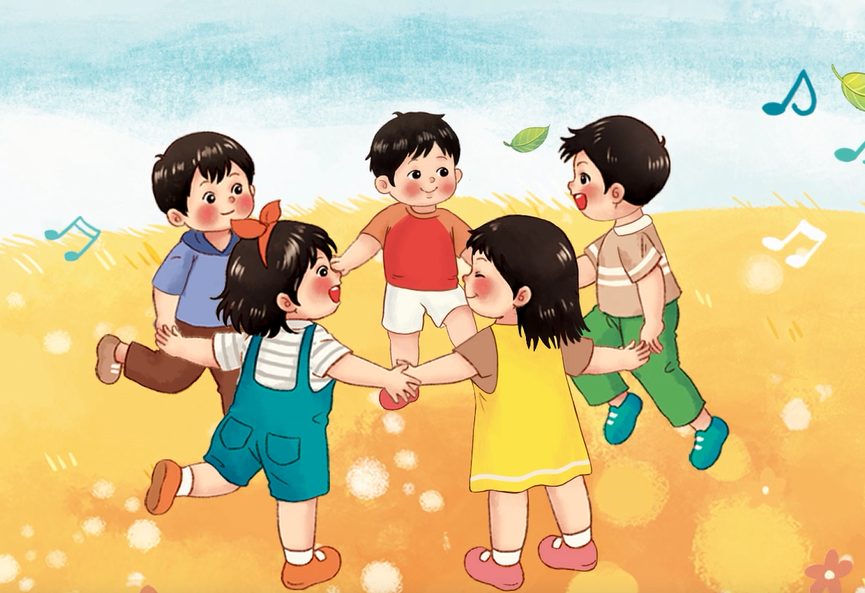 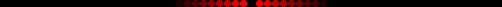 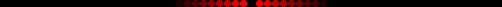 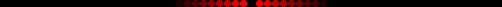 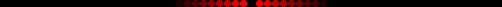 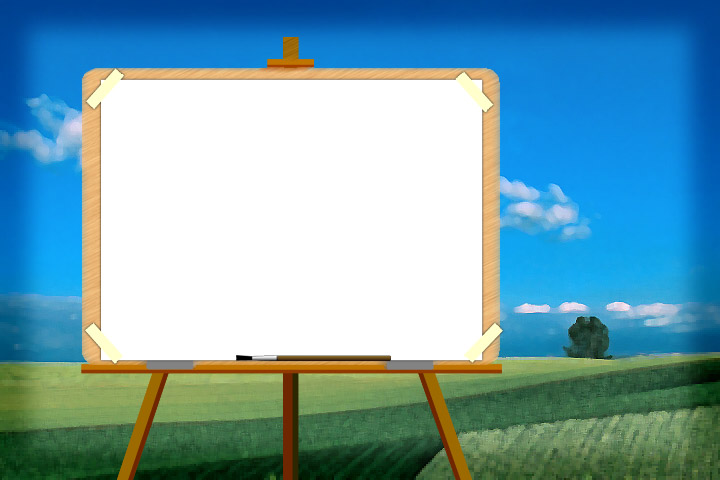 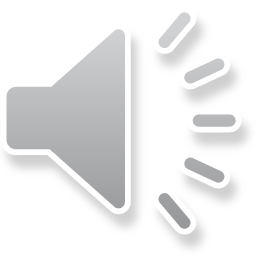 Câu 3 + 4
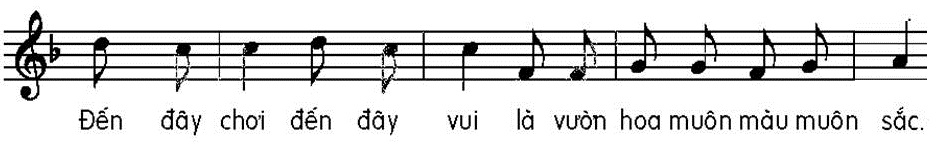 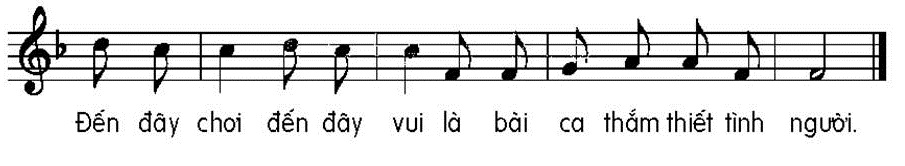 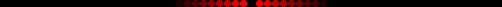 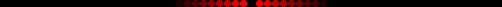 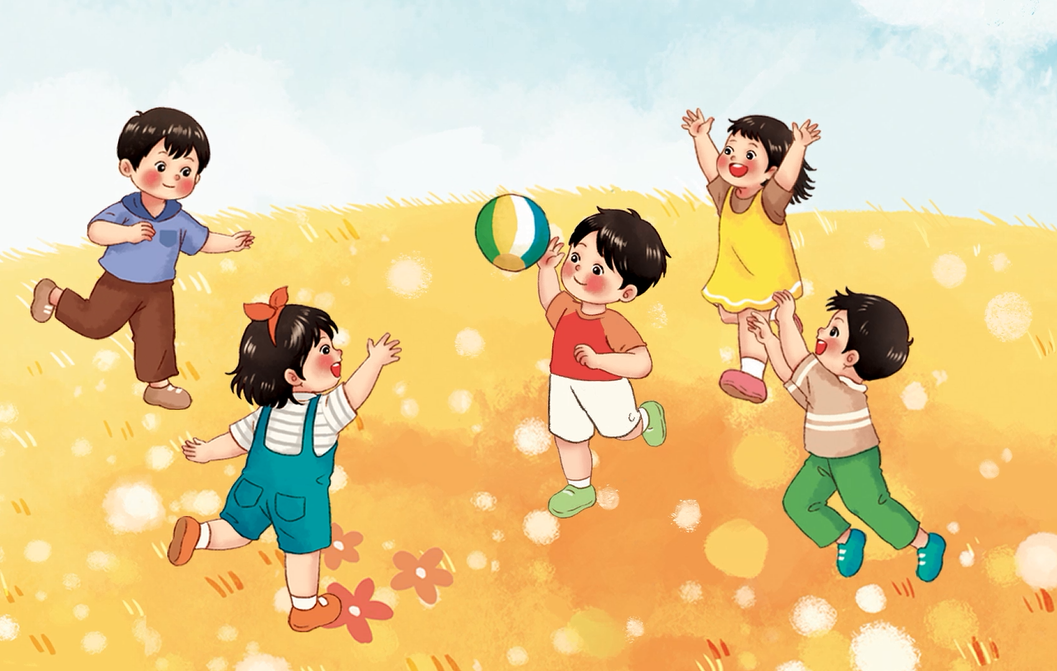 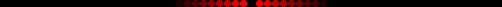 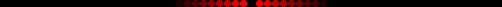 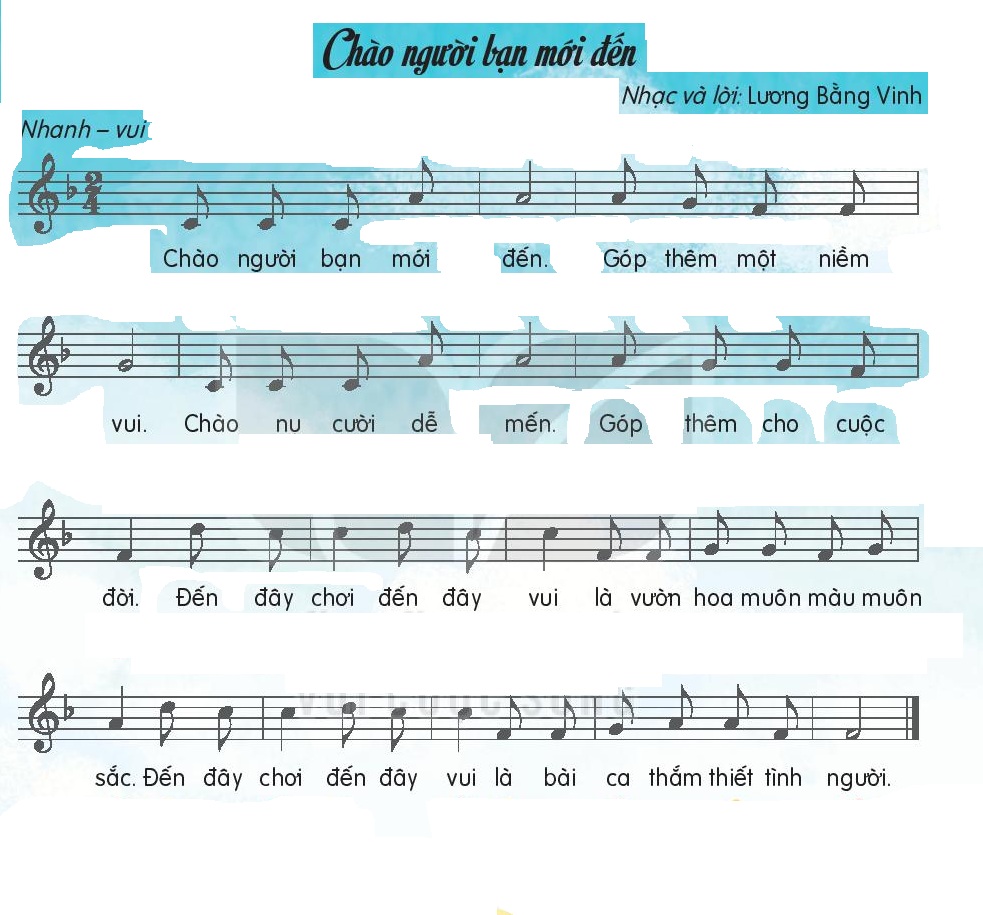 Cả bài
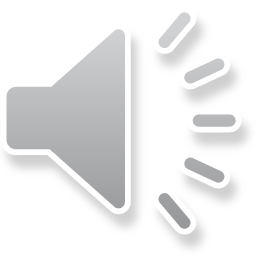 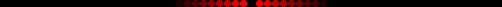 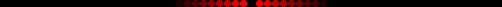 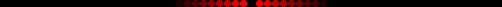 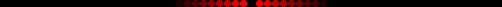 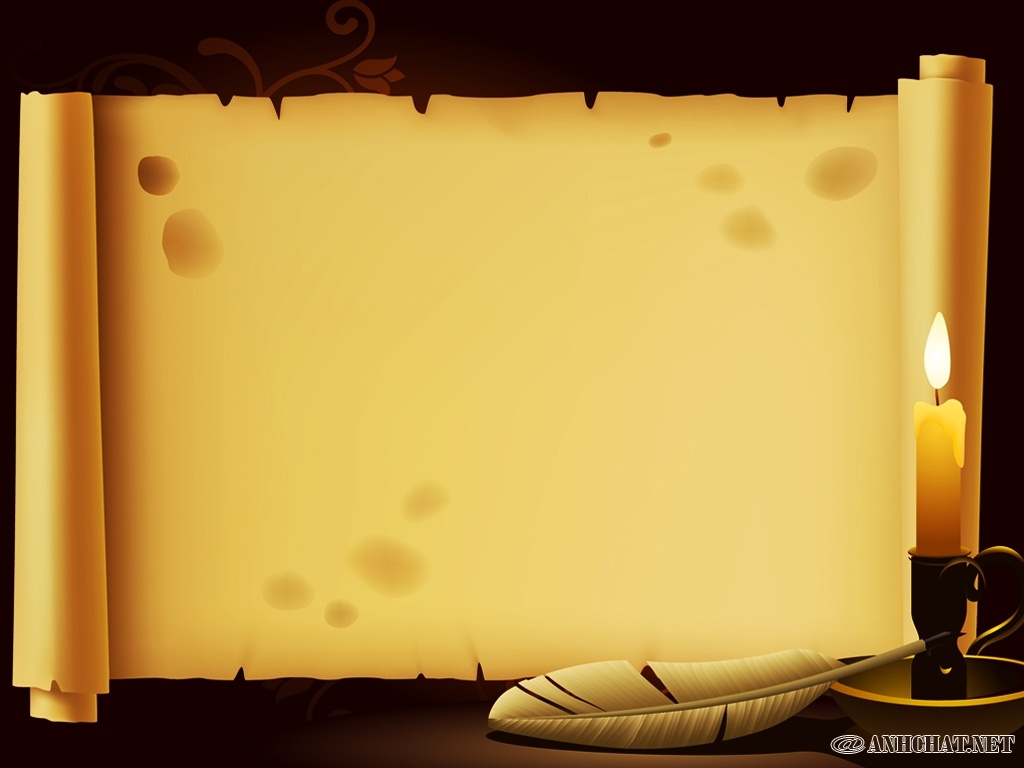 HÁT KẾT HỢP
GÕ ĐỆM THEO NHỊP ĐIỆU
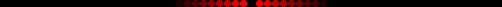 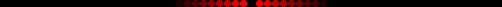 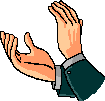 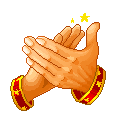 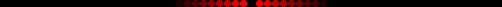 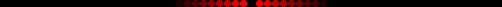 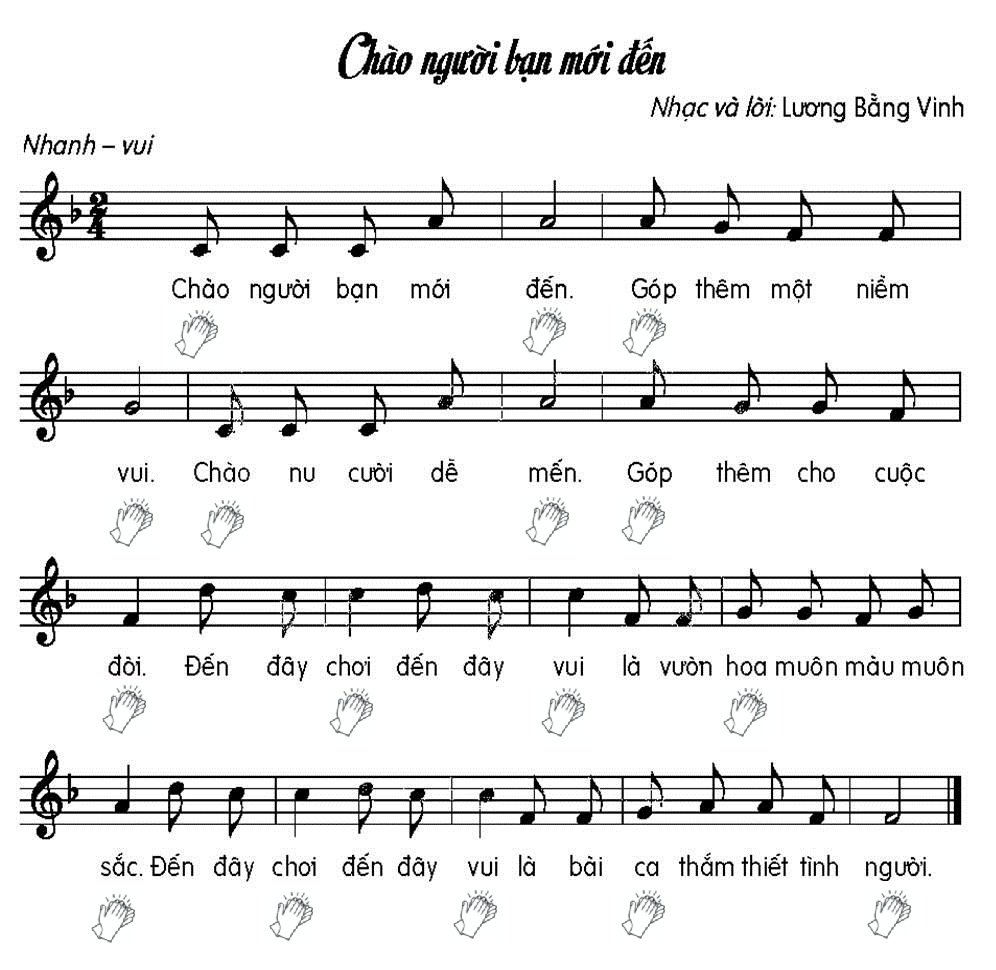 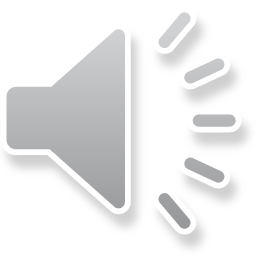 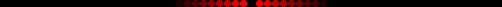 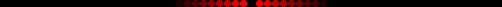 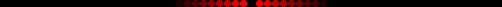 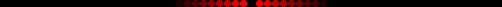 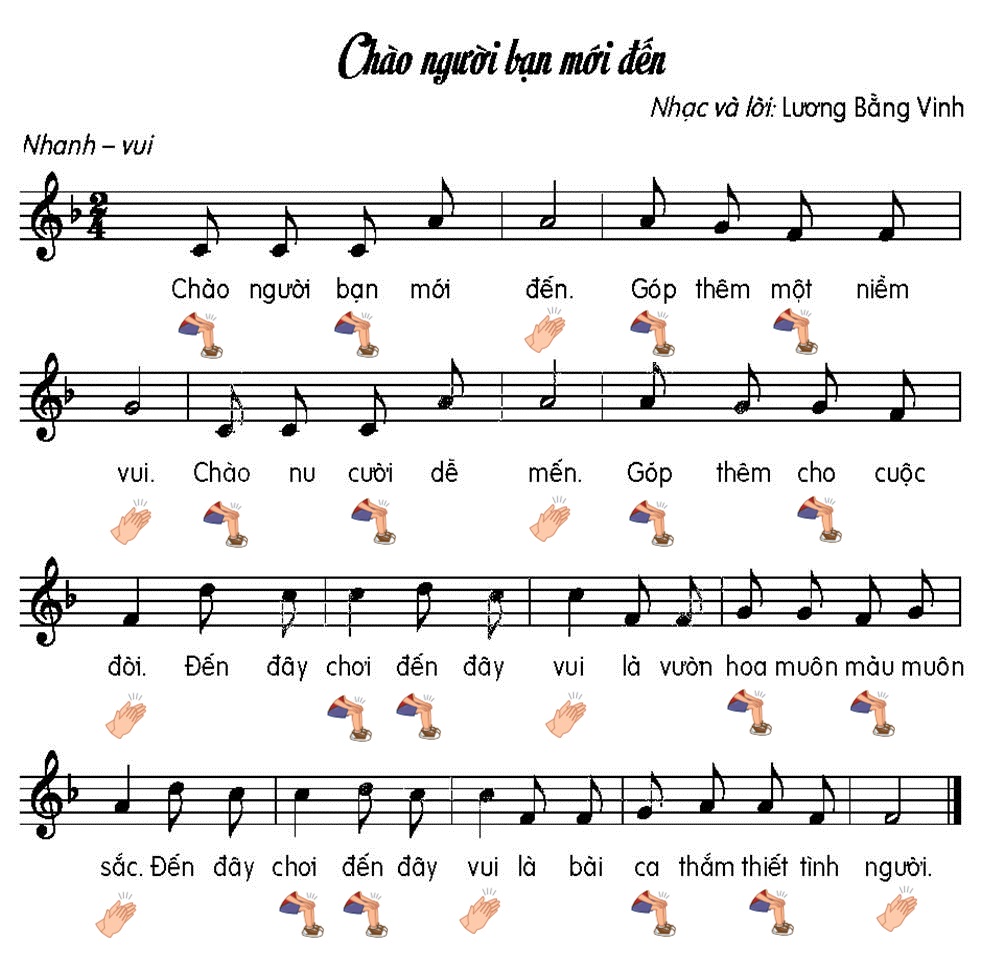 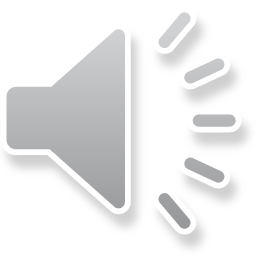 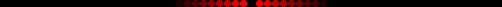 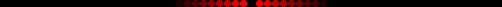 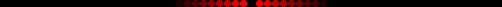 Trò chơi: HÁT TO, HÁT NHỎ
 Hát to nhỏ theo chỉ huy: giơ hai tay cách xa thì học sinh hát to, hai tay gần nhau thì hát nhỏ hơn, khi hai tay gần sát thì hát thầm.
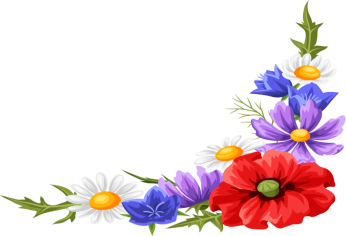 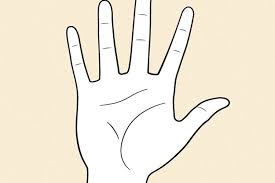 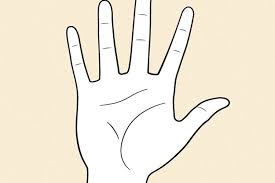 HÁT TO
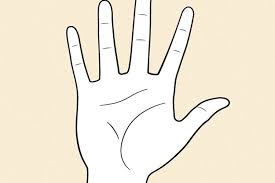 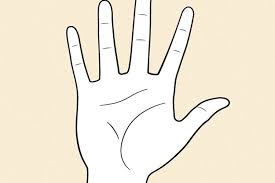 HÁT NHỎ
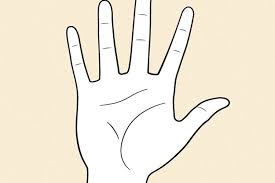 HÁT THẦM
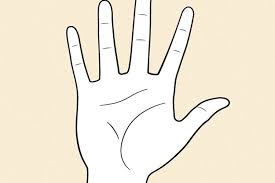 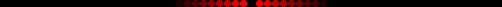 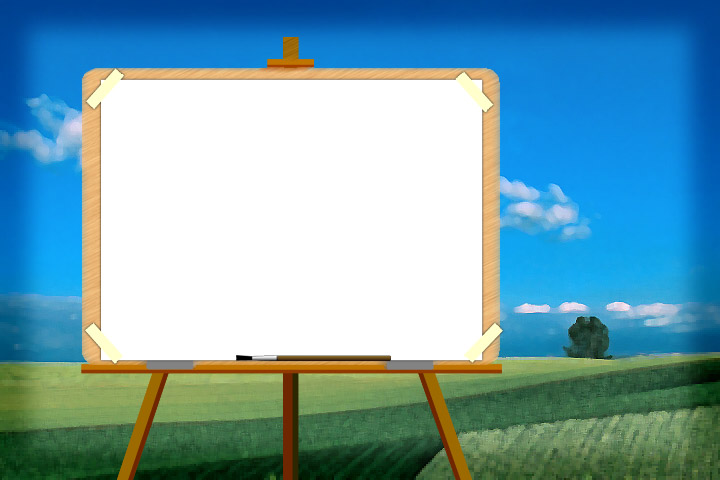 HÁT KẾT HỢP VẬN ĐỘNG
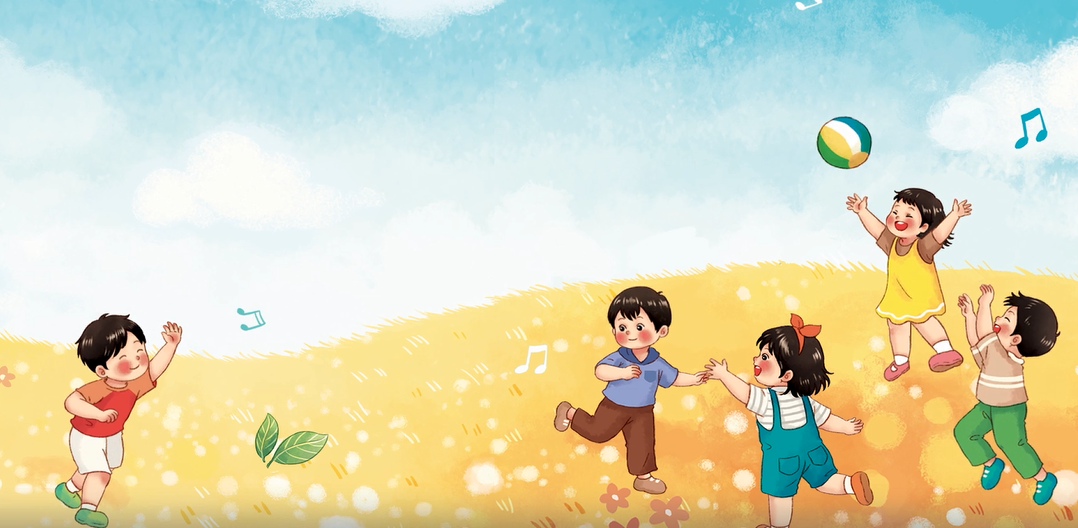 Lương Bằng Vinh
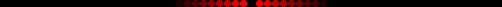 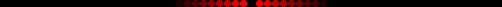 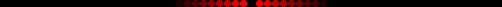 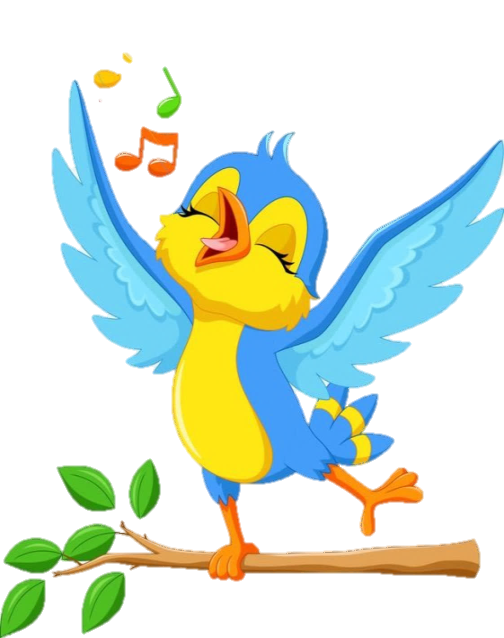 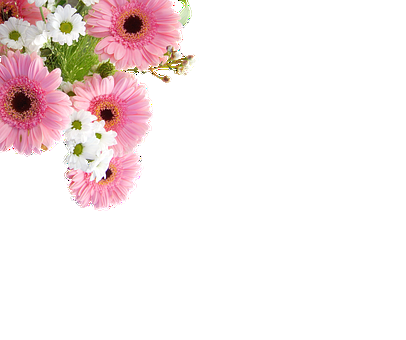 HĐ về nhà
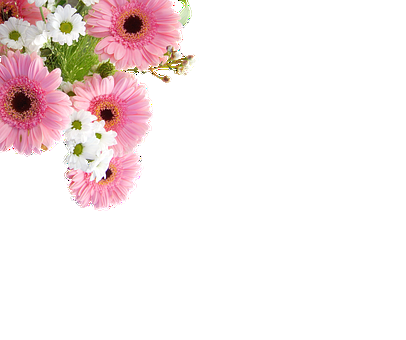 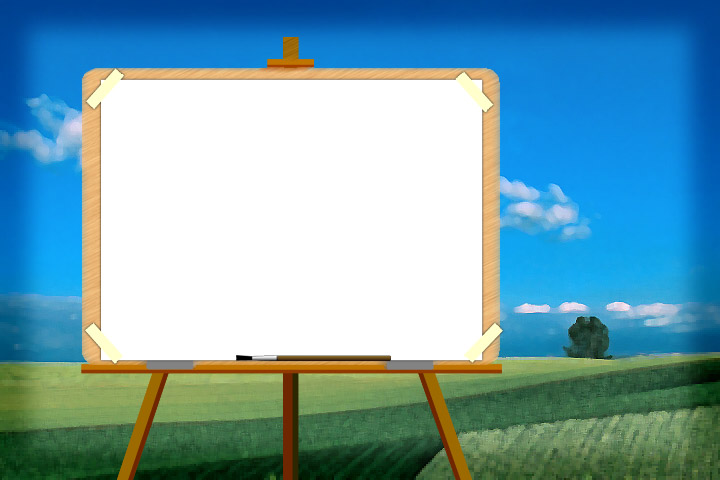 Kết thúc bài học
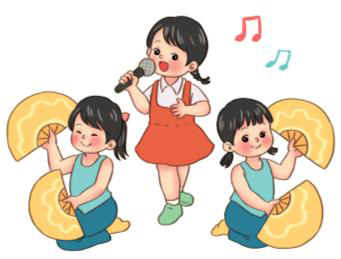 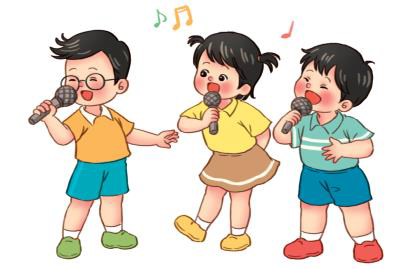 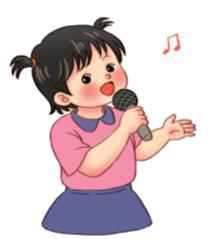